¡Su doctor quiere que usted pregunte preguntas!Escriba sus preguntas para que no las olvide¿Tiene preguntas sobre sus medicamentos?¿Puedo reducir el número de pastillas que tomo cada día?”“¿Cuáles son los efectos secundarios de mis medicamentos?”“¿Con quién puedo hablar si tengo más preguntas después de mi cita?“¿Por cuánto tiempo puedo vivir con SIDA?”
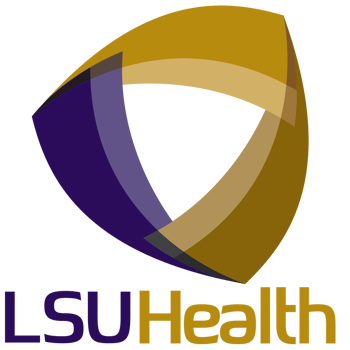 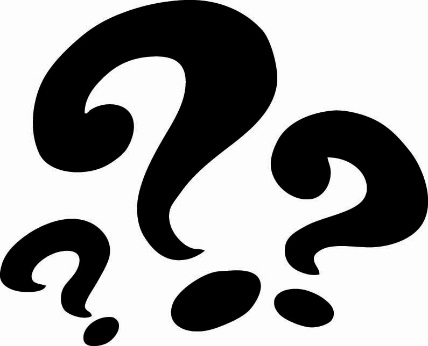 Es importante ser abierto y honesto con su médico Queremos trabajar juntos para mejorar su saludSu información es confidencial
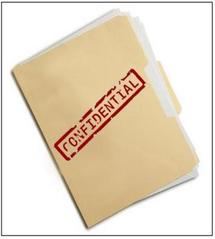 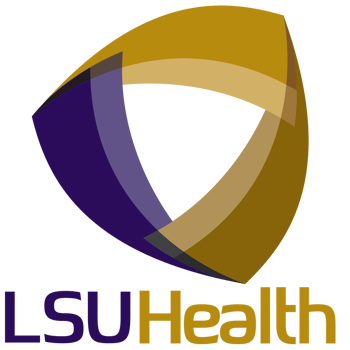 Si no ha tomado su medicina regularmente o no ha podido seguir su plan de salud, por favor, infórmanos.Estamos aquí para ayudale buscar soluciones y nunca para juzgarle.
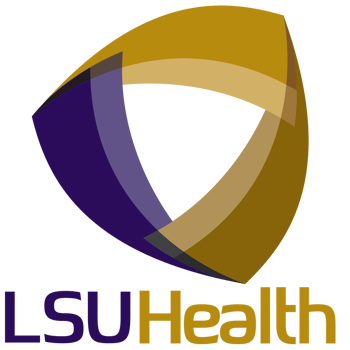 Si usted no entiende lo que diga su doctor, avíselo!Traductores están a su disposición por teléfono.Simplemente pida por el language phone, y el doctor va a asistirle.
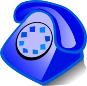 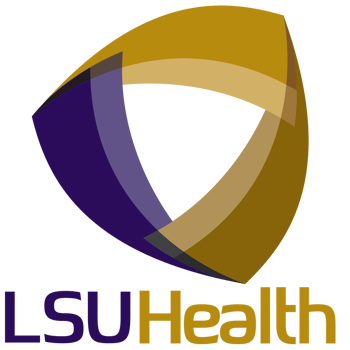 [Speaker Notes: Si Ud no entiende lo que diga su doctor, aviselo!
Traductores están a su disposición por teléfono.
Simplemente pide por el language phone, y el doctor va a asistirle.]
No se olvide de programar 
su próxima cita
¿Con qué frecuencia su médico va a verse?

¿Qué sucede si se le pasa la cita?

Si tiene más preguntas, ¿a quién nesecita contactar?
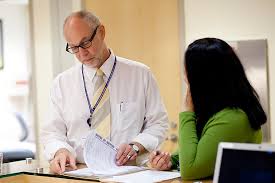 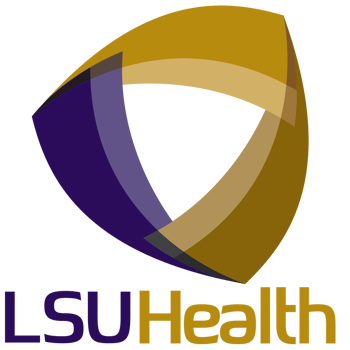